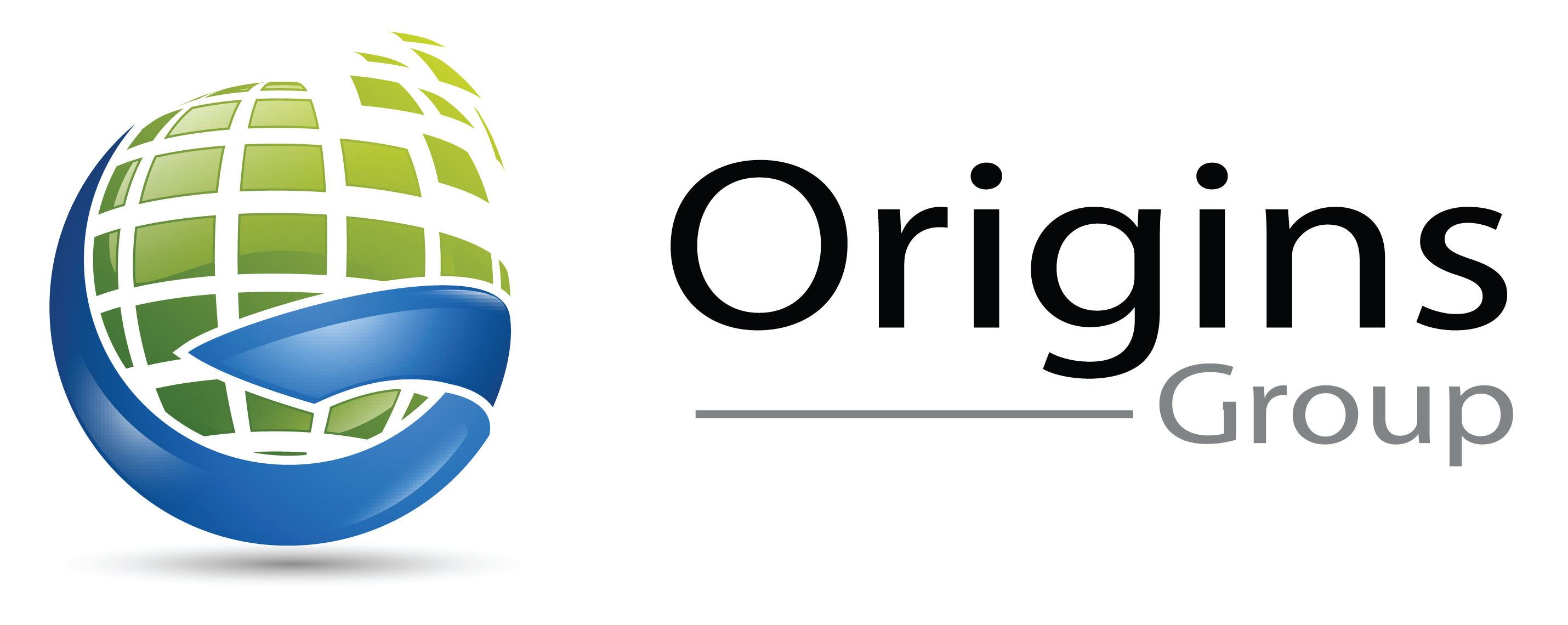 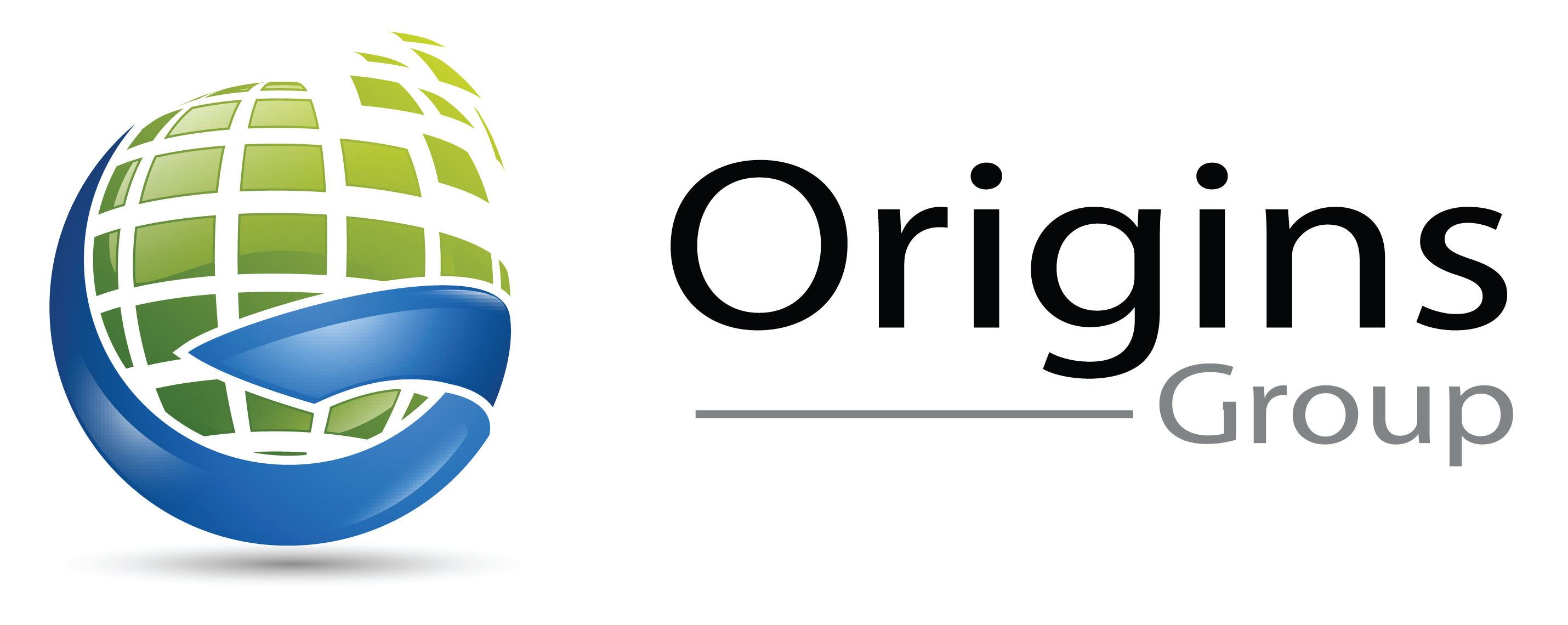 Leveraging R&D Tax Credits in Pain Management:Financial Strategies for Innovation
Introduction to the R&D Tax Credit
“Is this going to be worth my time today?”

The Power of R&D

A very short story…
Introduction to the R&D Tax Credit
Established in 1981 as part of the Economic Recovery Tax Act of (ERTA)
Over the years, the credit has been repeatedly extended and strengthened, demonstrating its significant impact on driving innovation and economic growth
2015: PATH Act made the credit permanent and expanded eligibility
2023: Payroll tax offset increased to $500,000 for small businesses
The R&D Tax Credit continues to play a vital role in supporting cutting-edge research and development across various sectors
What is the R&D Tax Credit?
Federal R&D Tax Credit:
Designed to incentivize innovation and is a key tax strategy for most of America’s leading companies
It can provide financial benefits for developing or improving techniques or protocols for pain management
State-Level R&D Credits:
Additional benefits vary by state 
Amplifies the federal credit’s impact
How do you determine eligibility for the credit?
Four Part Test:

Permitted Purpose: Development or improvement of a business product or service for sale or use by a customer
Elimination of Uncertainty: there must be uncertainty relative to Capability, Process, or Appropriate Design
Process of Experimentation: Evaluation of one or more alternatives used to eliminate technical uncertainties identified at the beginning of the development activity.
Technological in Nature: Incorporating principles from biology, engineering, or computer science into innovative solutions.
How Pain Management Therapies & Treatments Qualify
Four Part Test:

Permitted Purpose: Developing and optimizing new or improved pain management protocols, techniques, and programs for patients
Elimination of Uncertainty: Addressing clinical uncertainties about treatment efficacy or patient outcomes
Process of Experimentation: Using a systematic approach to evaluate options (length, dosage, timing, combination of treatments, etc.)
Technological in Nature: Incorporating principles from biology, engineering, or computer science into innovative solutions
Pain Management Examples
Regenerative Injection Therapies
Stem Cell Therapy
Peripheral Nerve Stimulation (PNS)
Platelet-Rich Plasma (PRP) Therapy
Spinal Cord Stimulation (SCS)
Pulsed Radiofrequency Therapy
Low-Level Laser Therapy (LLLT)
Cryoneurolysis
Ketamine Infusion Therapy
Key questions to ask
Is there uncertainty about the success or effectiveness of the therapy?
Are you systematically testing and refining variables such as dosage, duration, timing, or treatment combinations?
Do you document and track patient response to this therapy and alter treatment variables?
How can this benefit me?
Federal R&D Credit:
The credit can reduce tax liabilities for businesses engaged in qualified research & innovation
Percentage of Credit: Up to 20% of eligible R&D costs as a tax credit.
State R&D Credit:
Percentage of Credit: Up to 15% of eligible R&D costs as a tax credit.
Key Financial Impact:
Direct dollar-for-dollar reduction in federal income tax liability
Can also be a cash refund check for prior years if taxes were
How can this benefit me?
Special Provisions for Small Businesses & Startups:
Startups & small clinics with less than $5 million in revenue AND operating for less than five years may elect to apply R&D credits to offset Social Securityand Medicare taxes.
Payroll tax offsets can be claimed up to $500,000 ($250,000 FICA and $250,000 in Medicare annually for eligible businesses.
Long-Term Benefits:
Unused R&D credits can often be carried forward for up to 20 years, ensuring future tax benefits even if immediate profitability is limited.
Origins Group Advantages
CPAs with extensive experience in the R&D space, specifically Pain Management
Partnership relationships with the most experienced and knowledgeable tax and accounting professionals in the country
Work with your current tax compliance team to help them file the credit and optimize its use
Complete tracking system that stays on the IRS to make sure your filing is processed and paid
Other opportunities for tax planning and asset protection
Advanced Tax Planning: Deferral & Mitigation Strategies
Optimize Your Financial Position with Strategic Tax Solutions

Planning Techniques:
Develop comprehensive strategies to align with financial goals.
Deferral Strategies:
Explore opportunities to defer tax liabilities and enhance cash flow.
Mitigation Techniques:
Implement methods to reduce overall tax exposure.
Compliance Support:
Stay ahead of regulatory changes and maintain full compliance with tax laws.
Advanced & Specialty Insurance Services
Innovative Life Insurance Strategies for Wealth Growth and Protection

Life Insurance as a Financial Tool:
Utilize strategies like Infinite Banking or Be Your Own Banker to create cash flow while preserving capital.
Reduced-Cost Insurance Solutions:
Access coverage with optimized premiums while maximizing benefits.
Wealth Accumulation through Insurance:
Leverage cash value policies for tax-advantaged savings and asset growth.
Legacy and Estate Planning:
Protect assets and ensure seamless wealth transfer to future generations.
Retirement Income Strategies:
Use permanent life insurance to create supplemental, tax-advantaged retirement income.
Have Questions About R&D Tax Credits?
Our team is here to help you navigate the process and maximize your benefits.

Dale OrrEmail: dorr@originsgroup.comPhone: (480) 270-2713